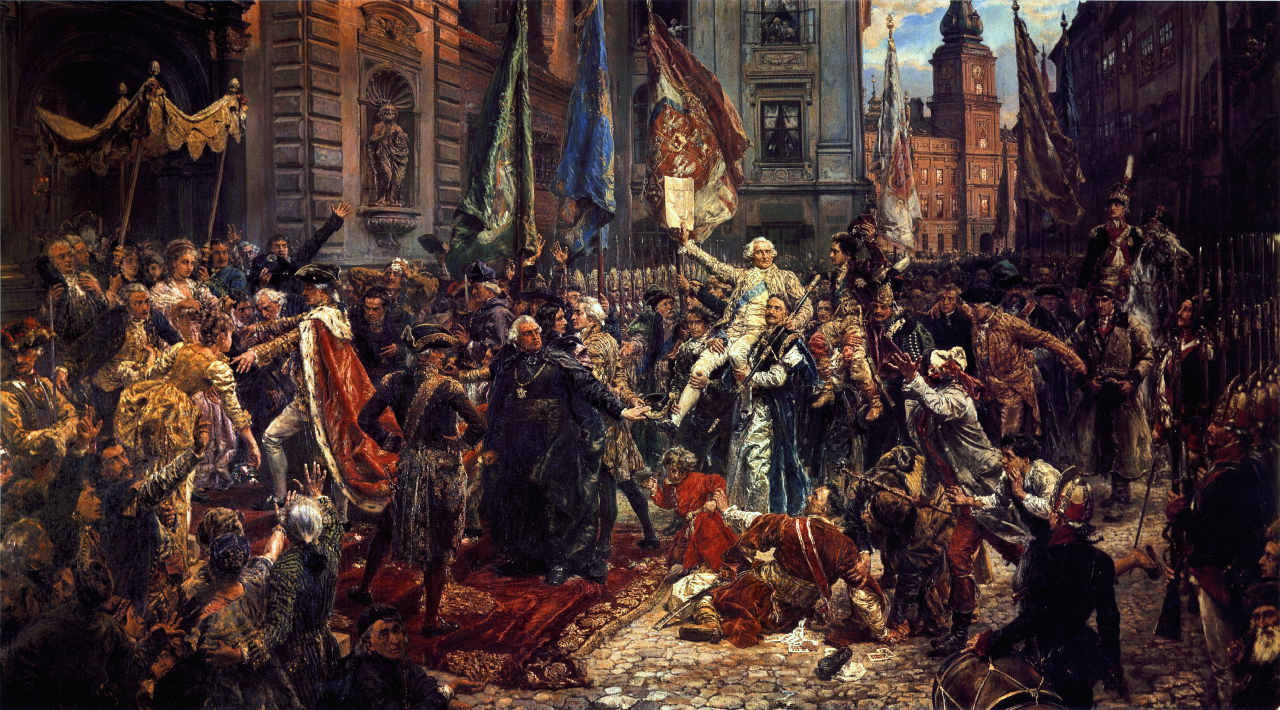 230 ROCZNICAUCHWALENIA KONSTYTUCJI3 MAJA
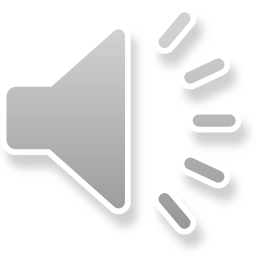 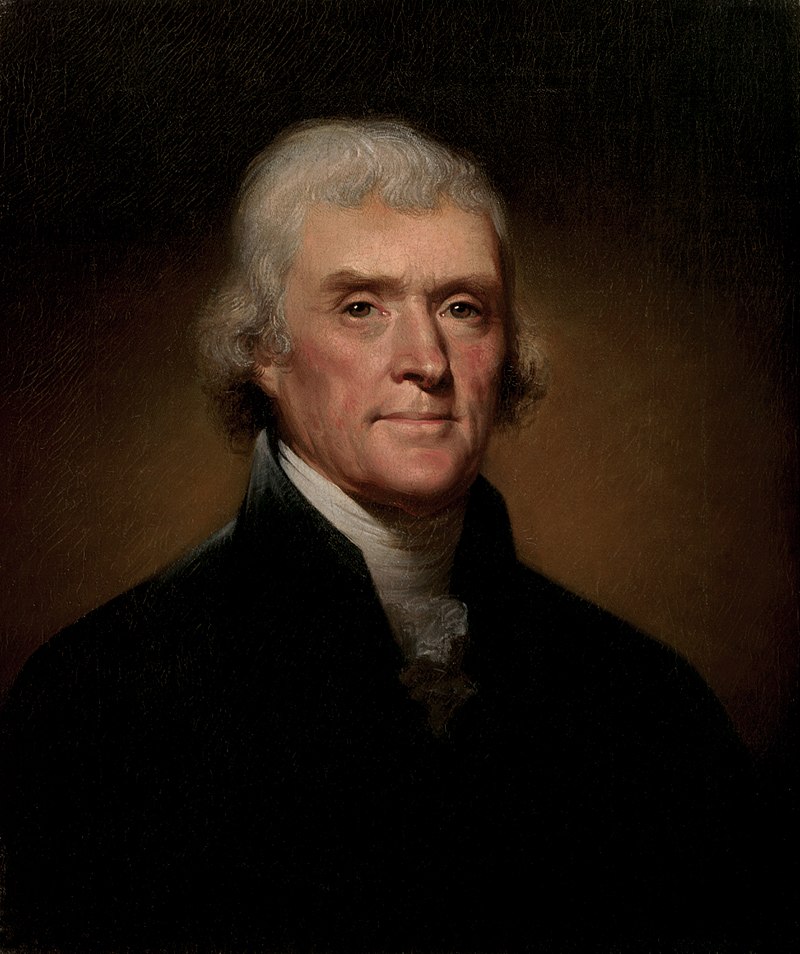 „Gdy idzie o władzę, nie mówmy więcej, że wystarczy zaufanie wobec tego, który ją sprawuje. Skrępujcie go zatem łańcuchami Konstytucji po to, by nie mógł czynić zła”.
Thomas Jefferson
prawnik, archeolog, architekt,
trzeci prezydent USA,
Jeden z autorów Deklaracji Niepodległości

Portret Jeffersona, autorstwa Rembrandta Peale’a
Thomas Jefferson
prawnik, archeolog, architekt, 
trzeci prezydent USA, 
jeden z autorów Deklaracji niepodległości
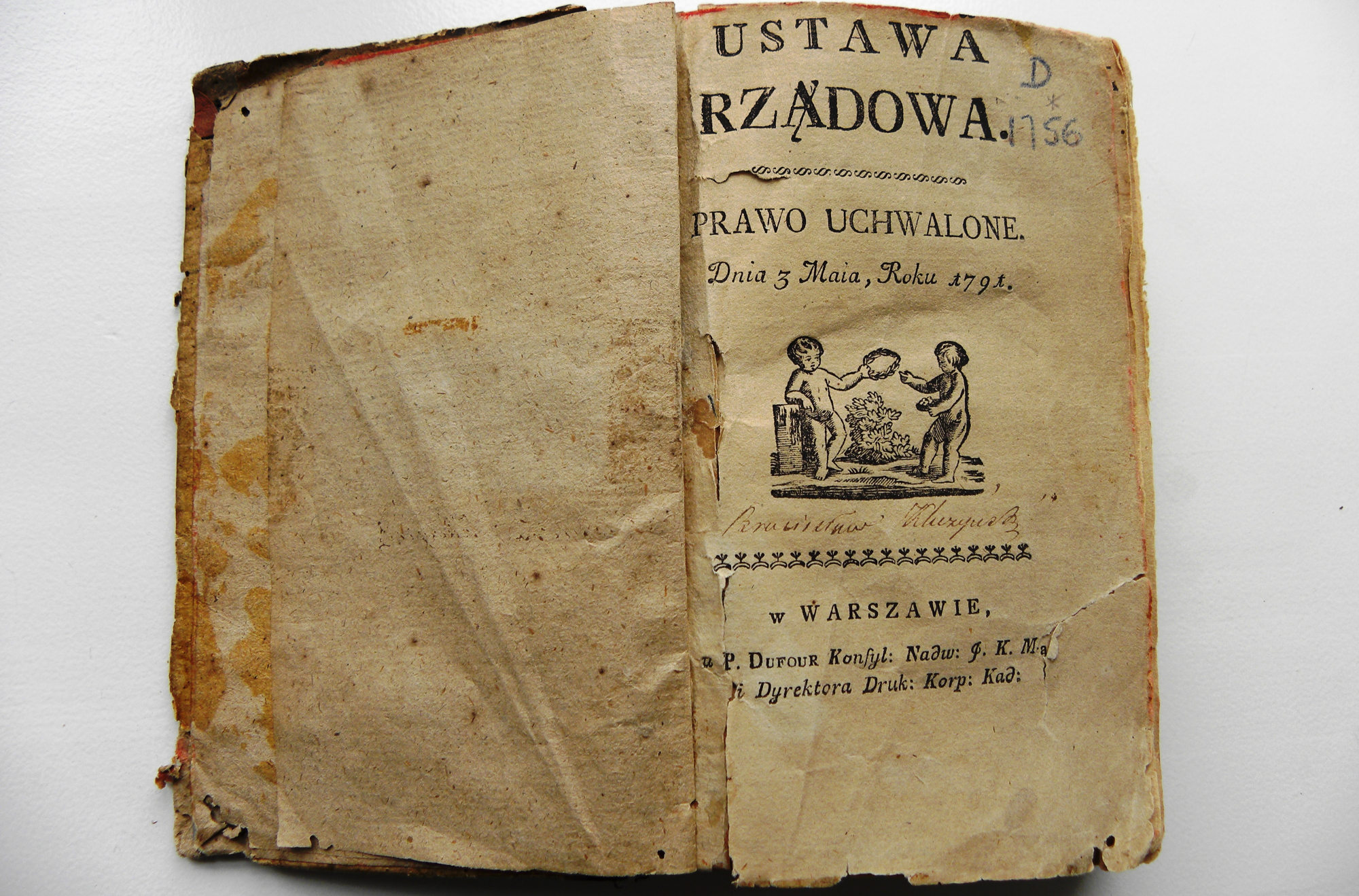 CO TO JEST KONSTYTUCJA?
KONSTYTUCJA: z łac. constitutio - ustrój, ustanowienie. 
Ustawa zasadnicza, której normy mają najwyższą w państwie moc prawną,  określają rodzaj władzy państwowej i sposoby jej wykonywania, ramy ustroju społecznego, politycznego i gospodarczego, główne zasady organizacji i funkcjonowania aparatu administracyjnego państwa, podstawowe prawa i obowiązki obywateli.
POLSKIE 
KONSTYTUCJE
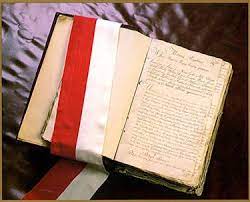 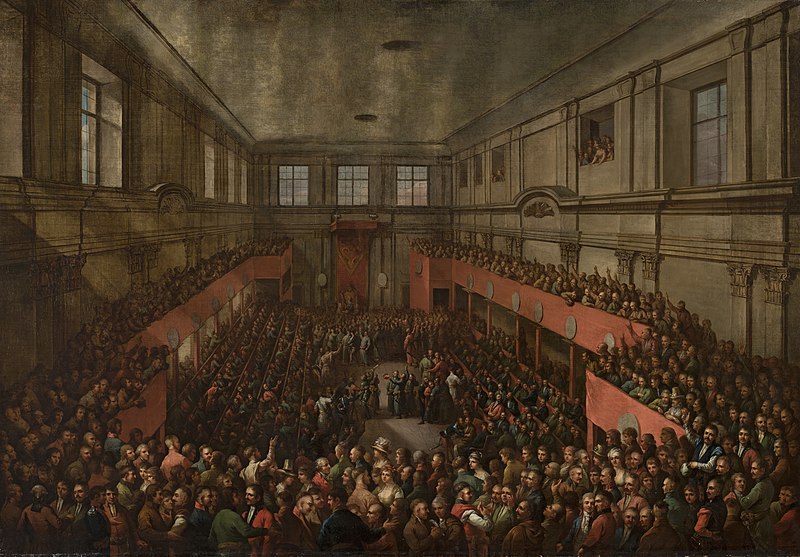 KONSTYTUCJA 3 MAJA 1791 r.
Konstytucja 3 Maja to oficjalnie Ustawa rządowa uchwalona  3 maja 1791 roku przez Sejm Czteroletni,
Ustawa Rządowa z 3 maja 1791 r. była pierwszą polską konstytucją i jednym z najważniejszych dokonań polskiego parlamentaryzmu,
Zreformowała system polityczny  kraju, wprowadzając trójpodział władzy.
Zniosła konfederacje, liberum veto  i wolną elekcję.
Kazimierz Wojniakowski, Uchwalenie Konstytucji 3 Maja
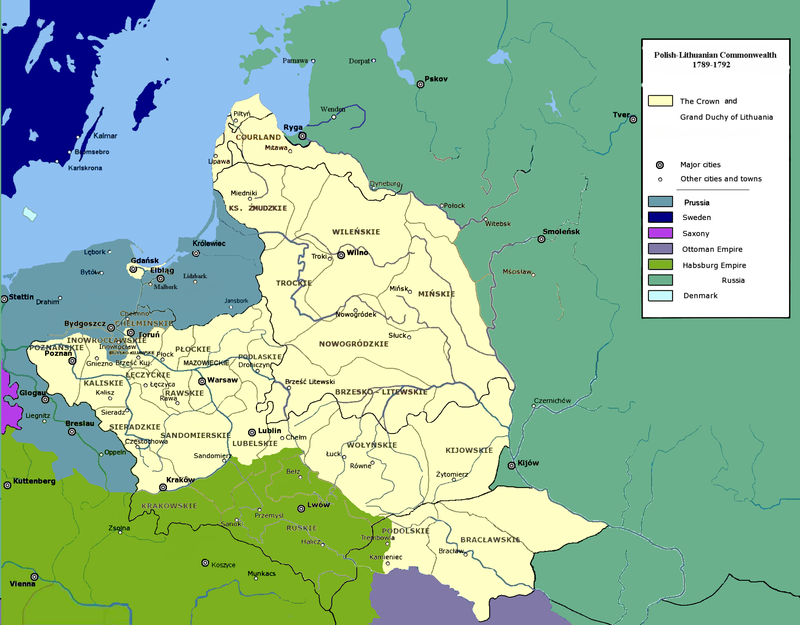 JEST WIOSNA 1791 ROKU…
Stosunki w Europie zaczynają układać się niepomyślnie  dla Polski. Rosja zawarła pokój  ze Szwecją. Rząd pruski doszedł do porozumieniaz Austrią i zmierzał do umocnienia relacji z carycą Katarzyną II.                                   W kraju – przeciwnicy postępowych reform energicznie rozwijali swą działalność: szukali poparcia na obcych dworach i podburzali zacofaną szlachtę przeciw projektom Stronnictwa Patriotycznego.
Rzeczpospolita w latach 1789–1792, po zrzuceniu protektoratu Rosji
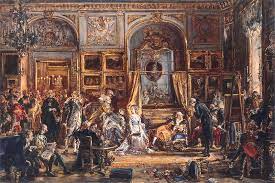 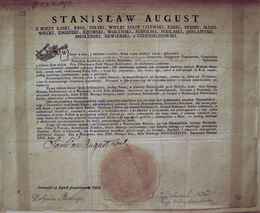 Wszystkie te okoliczności skłoniły zwolenników reform do podjęcia śmiałych i naglących decyzji. Ostatnią z prób ratowania zagrożonej ojczyzny była, przygotowywana przez światłych patriotów – Polaków i uchwalona przez Sejm Czteroletni  3 maja 1791 roku, postępowa konstytucja.
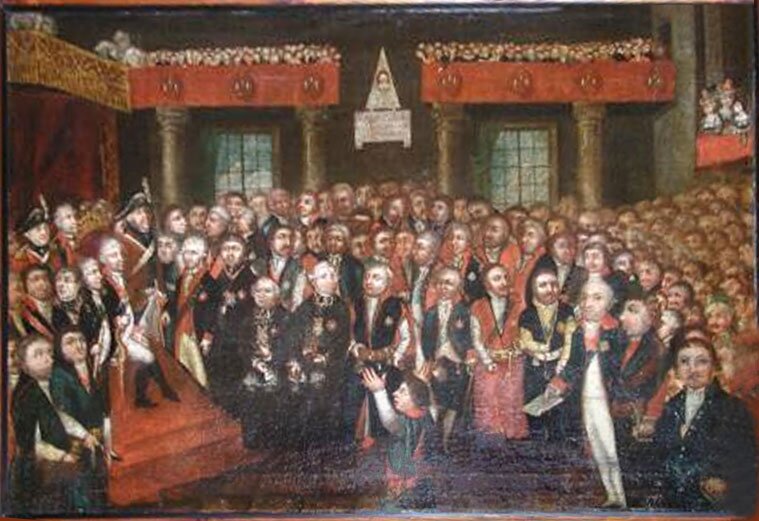 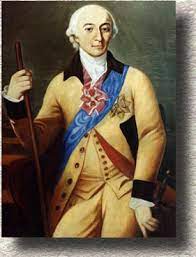 „Ustawa rządowa”, nazywana Konstytucją 3 Maja, przygotowywana była w tajemnicy, tak, by nikt nie zdołał zapobiec jej uchwaleniu. Nastrój był niezwykły.  Na Placu Zamkowym gromadziły się tłumy, wojsko stało pod bronią.                                                                              O 11.00. - Marszałek Stanisław Małachowski -  otworzył posiedzenie Sejmu, który miał zatwierdzić nowe prawa dla Polski.                                                           O 18.00. w warszawskiej Katedrze św. Jana, król Stanisław August Poniatowski, uroczyście zaprzysiągł tekst nowej Konstytucji.
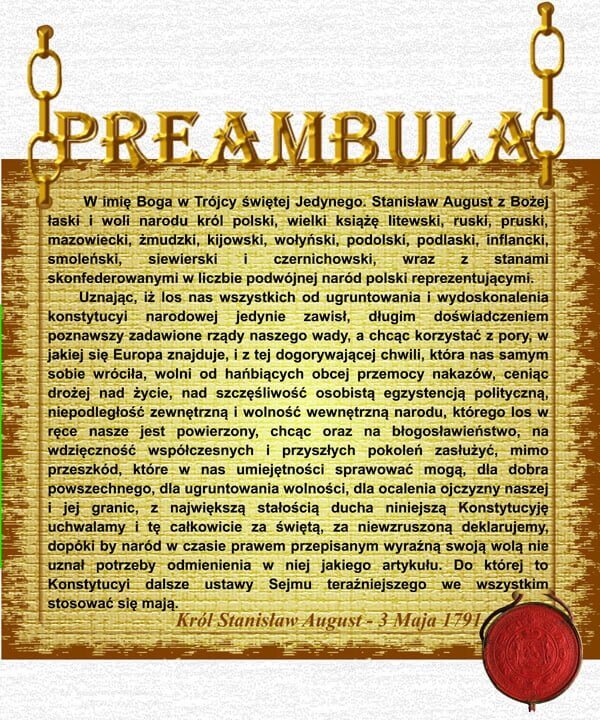 PREAMBUŁA KONSTYTUCJI 3 MAJA
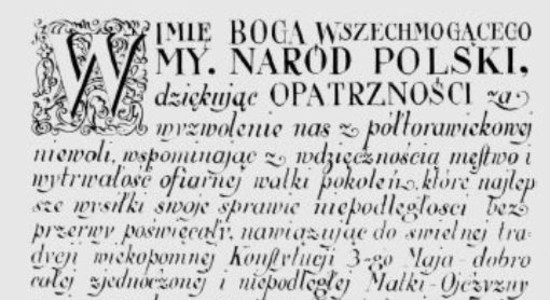 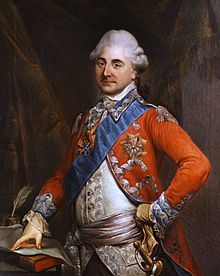 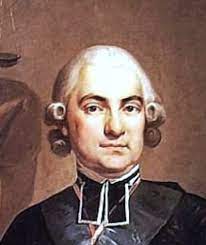 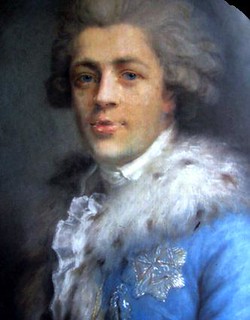 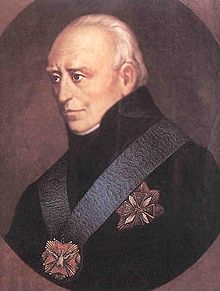 Hugo Kołłątaj
Ignacy Potocki
Stanisław Staszic
Stanisław August Poniatowski
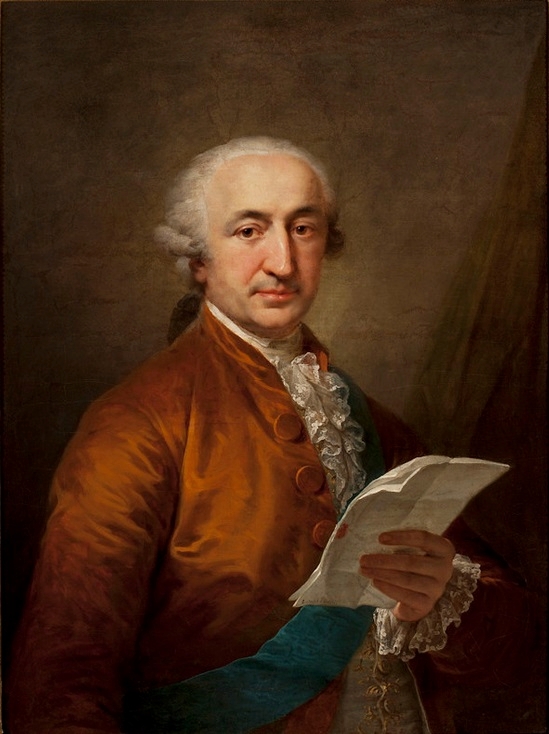 Na wieść o tym  ważnym wydarzeniu na ulicach Warszawy odbyła się wielka patriotyczna manifestacja, a lud całej stolicy wiwatował na cześć jej twórców: króla Stanisława Augusta Poniatowskiego,         Ignacego Potockiego, Hugo Kołłątaja,             Stanisława Małachowskiego i Stanisława Staszica.
Stanisław Małachowski
USTALENIA KONSTYTUCJI 3 MAJA
„Wszelka władza (...) początek swój bierze z woli narodu”
sejm zwoływany co 2 lata.  
zniesienie liberum veto.    
decyzje podejmowane większością głosów.    
sejm konstytucyjny zwoływany co 25 lat.
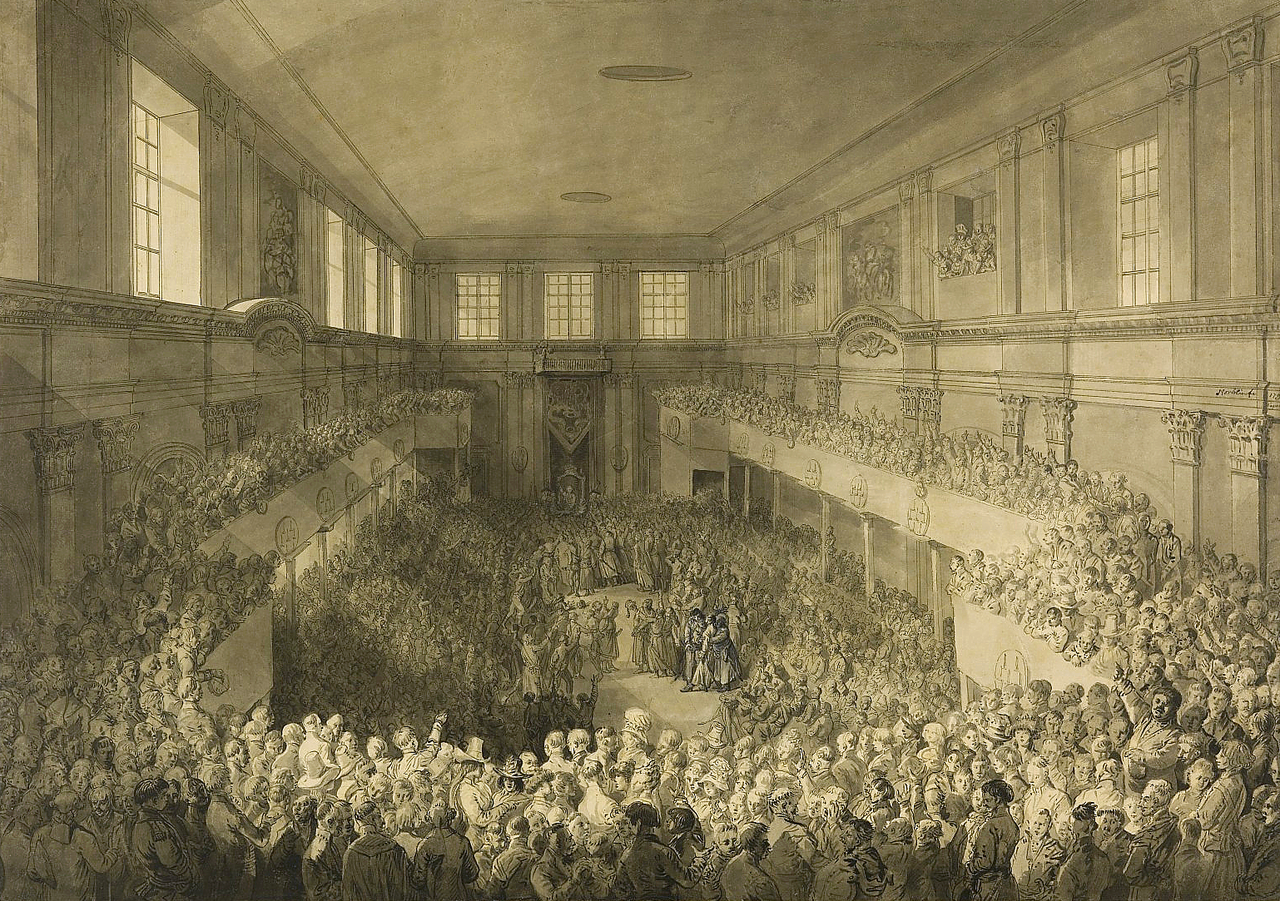 Zaprzysiężenie Konstytucji 3 maja w Sali Senatorskiej
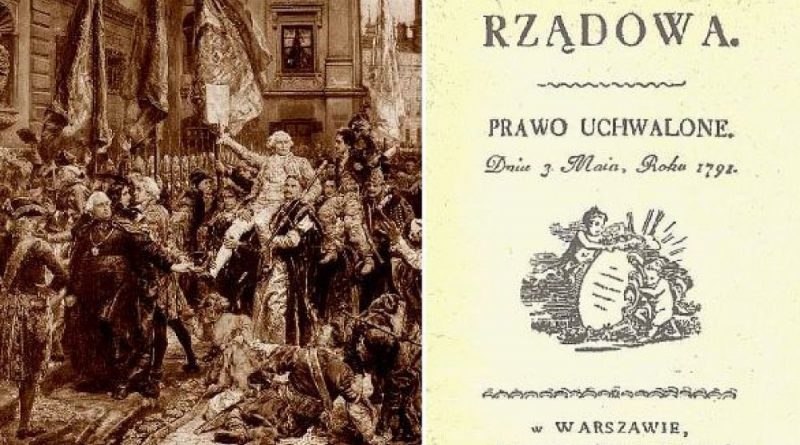 POSTANOWIENIA KONSTYTUCJI 3 MAJA
ustrój: dziedziczna monarchia konstytucyjna (zniesienie wolnej elekcji).
zniesienie podziału na Koronę i Litwę.
prawa wyborcze dla szlachty posiadającej (cenzus majątkowy).
rozszerzenie praw mieszczan: prawo do nobilitacji, wolności osobistej, nabywania ziemi, przedstawicielstwo w sejmie przez plenipotentów w sprawach dotyczących miast i handlu.
utrzymanie poddaństwa chłopów,  którzy zostali wzięci pod opiekę prawa i rządu.
gwarancja tolerancji religijnej przy uprzywilejowanej pozycji kościoła katolickiego.
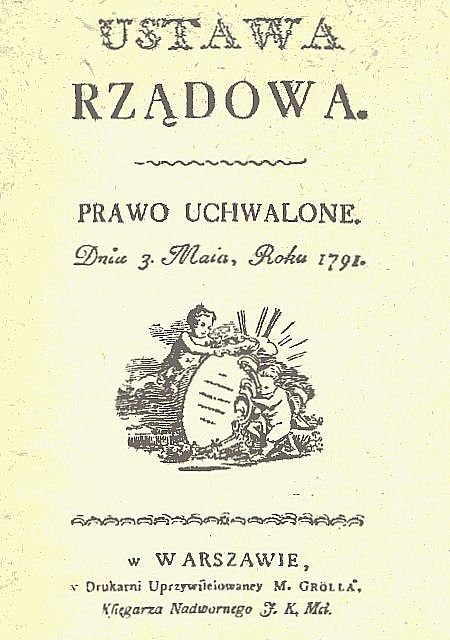 ZNACZENIE KONSTYTUCJI  3 MAJA
pierwsza konstytucja w Europie
wzmocnienie władzy centralnej
osłabienie pozycji magnatów
realizacja postulatów reformatorskich w duchu ideologii oświecenia
zatrzymanie rozkładu państwa
Strona tytułowa Konstytucji 3 Maja
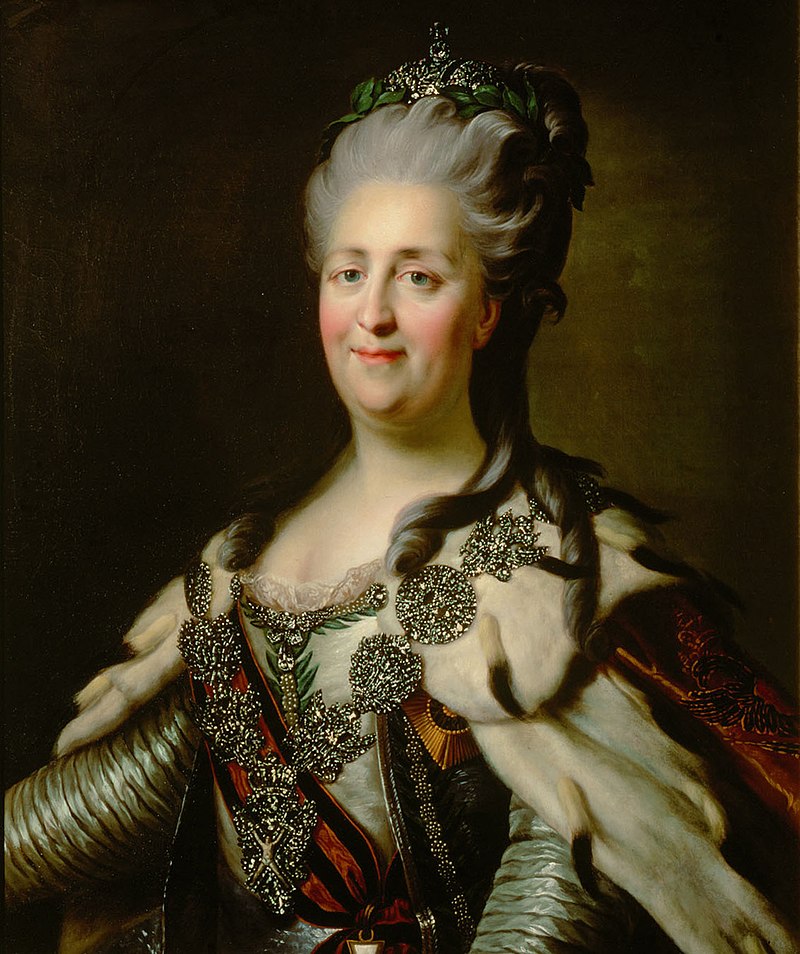 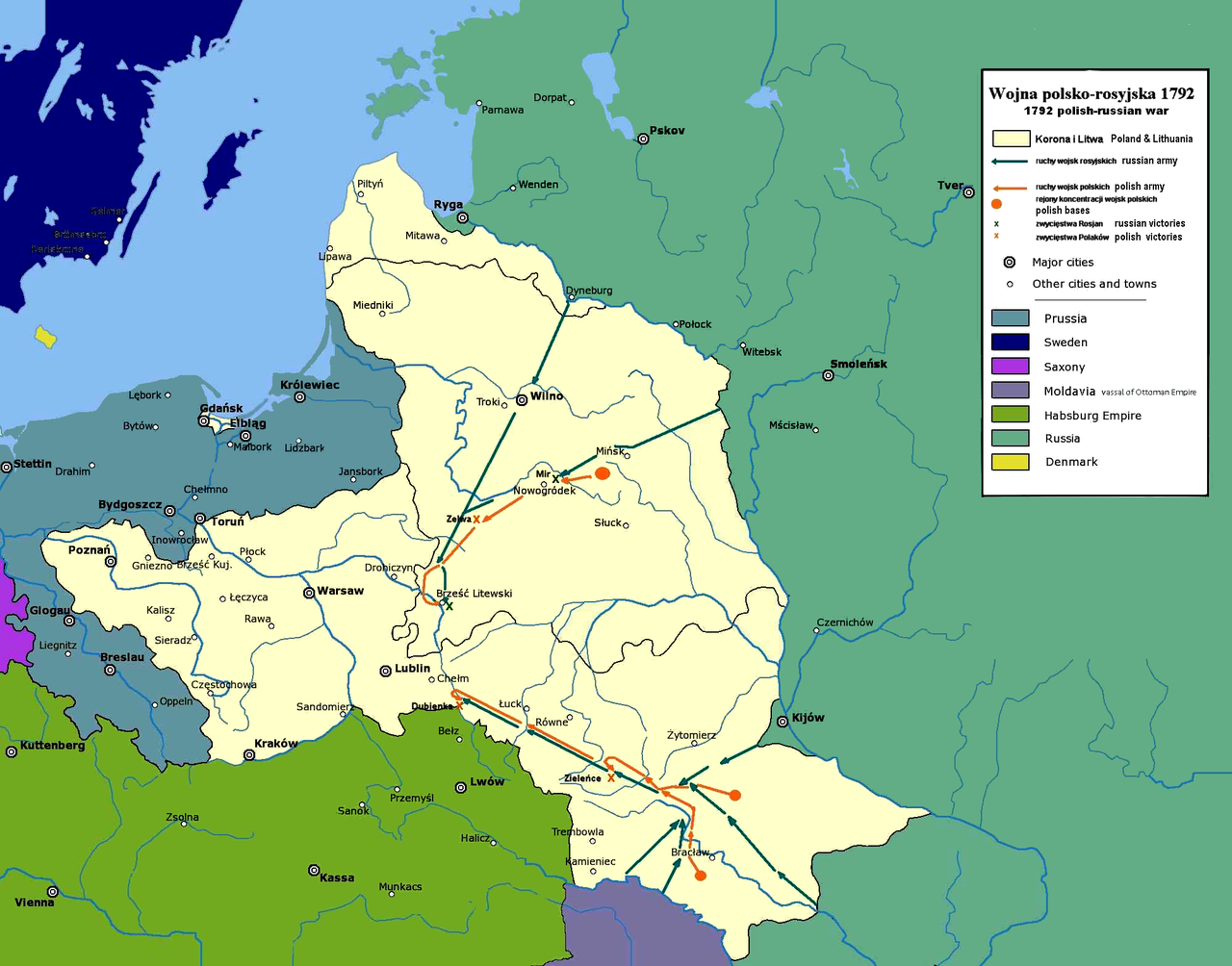 Przyjęcie monarchicznej Konstytucji 3 maja spowodowało opozycję republikanów oraz sprowokowało wrogość Imperium Rosyjskiego. W wojnie, w obronie konstytucji  - Polska, zdradzona przez swojego pruskiego sprzymierzeńca Fryderyka Wilhelma II, została pokonana przez wojska rosyjskie Katarzyny Wielkiej, wspierające konfederację targowicką – spisek części polskich magnatów przeciwnych zmianie ustroju Rzeczypospolitej. 
Konstytucja przestała w praktyce obowiązywać 24 lipca 1792 roku -  w momencie przystąpienia króla Stanisława Augusta Poniatowskiego  do konfederacji targowickiej – czyli  po nieco ponad 14 miesiącach.
Katarzyna II Wielka
Wojna polsko-rosyjska w 1792 roku
O swoją wolność i prawa Polacy musieli  walczyć jeszcze przez wiele lat.Konstytucja 3 maja stała się wówczas symbolem wewnętrznych sił narodu, zdolnego do politycznego odrodzenia się. Była dziełem polskiej myśli politycznej i rozumnej polityki, dowodem i świadectwem, że Polacy potrafią znaleźć sami siły do przezwyciężenia rozkładu państwa i zdobyć się na wytyczenie drogi, która spotkała się z uznaniem całej postępowej Europy.
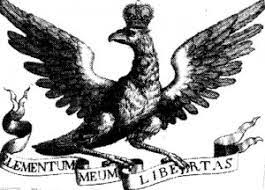 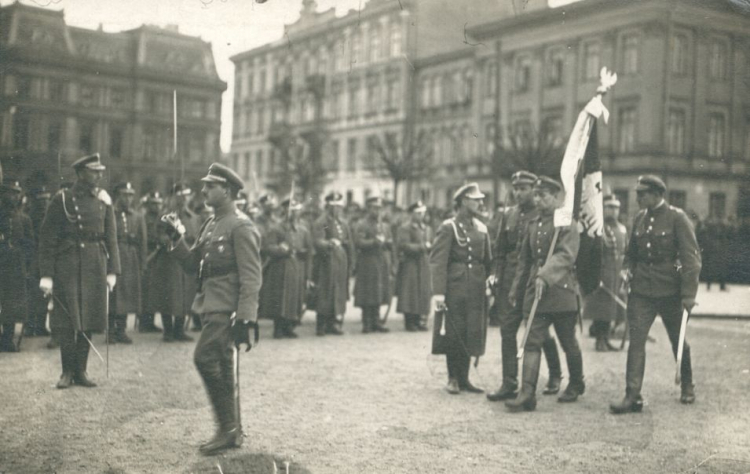 OBCHODY KONSTYTUCJI 3 MAJA
Dwa dni po wprowadzeniu konstytucji przez  Sejm Wielki, uznano, że 3-go maja obchodzone będzie, na pamiątkę tego wydarzenia, święto narodowe.  Z powodu niewoli zostało ono zniesione  i przywrócone  w 1918 r. Władza nie zawsze zgadzała się na świętowanie rocznicy uchwalenia konstytucji. Takie obchody nie odbywały się w latach 1946 – 1990, a w roku 1951 zostały  całkowicie zniesione.  Od 1990 r. wprowadzono w Polsce oficjalne uroczystości państwowe, a od 2007 r. - również na Litwie.
Obchody Święta 3 Maja w Warszawie 1919r.
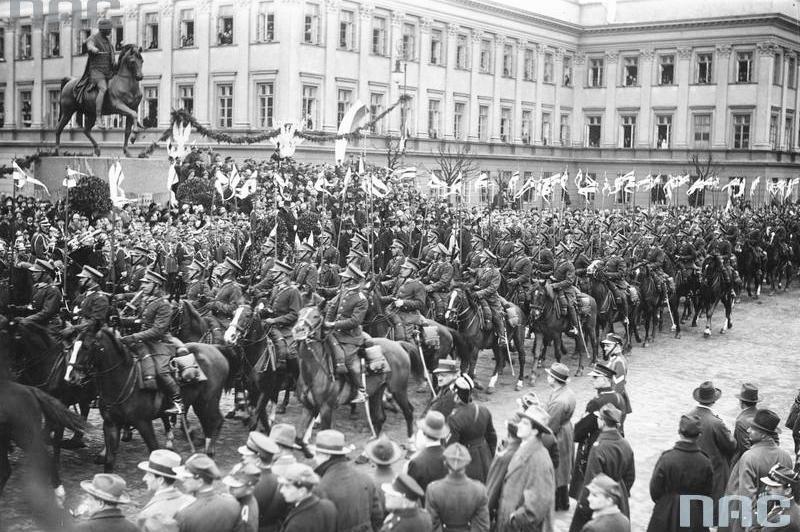 Uroczystości Święta 3 maja 1927 r.   na Placu Saskim w Warszawie -    defilada wojskowa.             
Przemarsz 1- go Pułku Szwoleżerów Józefa Piłsudskiego  przed Prezydentem RP.                                     Po lewej widoczny pomnik księcia Józefa Poniatowskiego.                      W tle fasada Pałacu Saskiego.
Uroczystości Święta 3 Maja na Placu Saskim w Warszawie
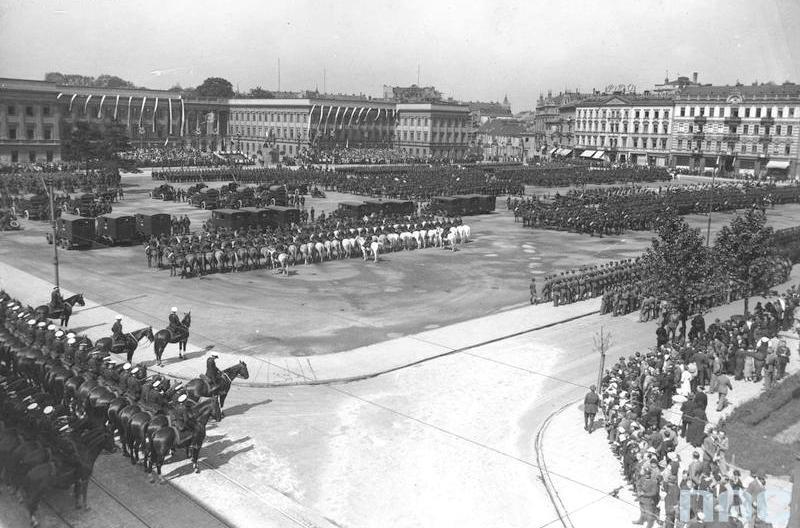 Uroczystości Święta 3 Maja na Placu Saskim w Warszawie
Uroczystości Święta 3 Maja na Placu Saskim w Warszawie 1927 r.
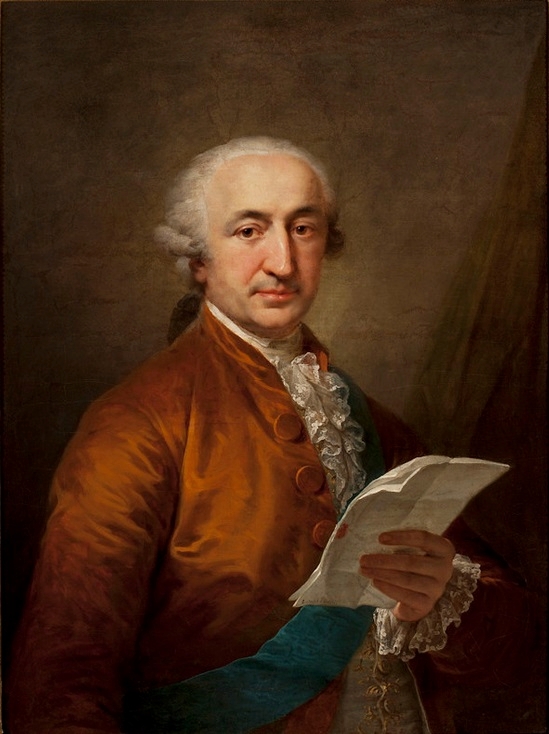 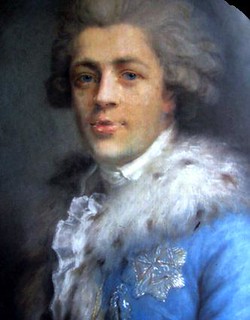 Ignacy Potocki i Stanisław Małachowski   (współtwórcy Konstytucji) postanowili wywieźć dokumenty Sejmu Wielkiego  do Saksonii, aby uchronić je przed zniszczeniem przez zaborców. Dzięki temu ocalone materiały znalazły się           jako depozyt w zbiorach wilanowskich.Po II wojnie światowej dokument trafił do zespołu Archiwum Publicznego Potockich w Archiwum Głównym Akt Dawnych.
Stanisław Małachowski
Ignacy Potocki
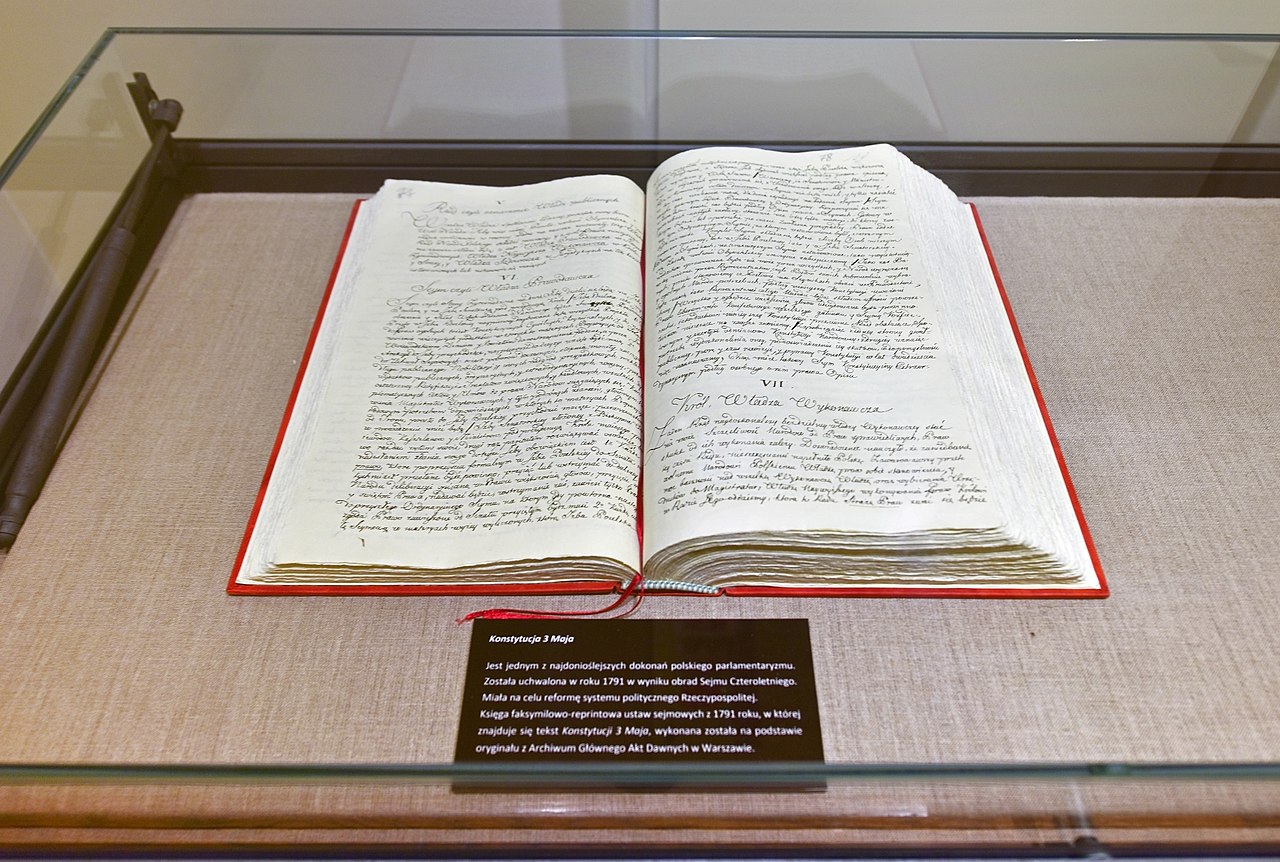 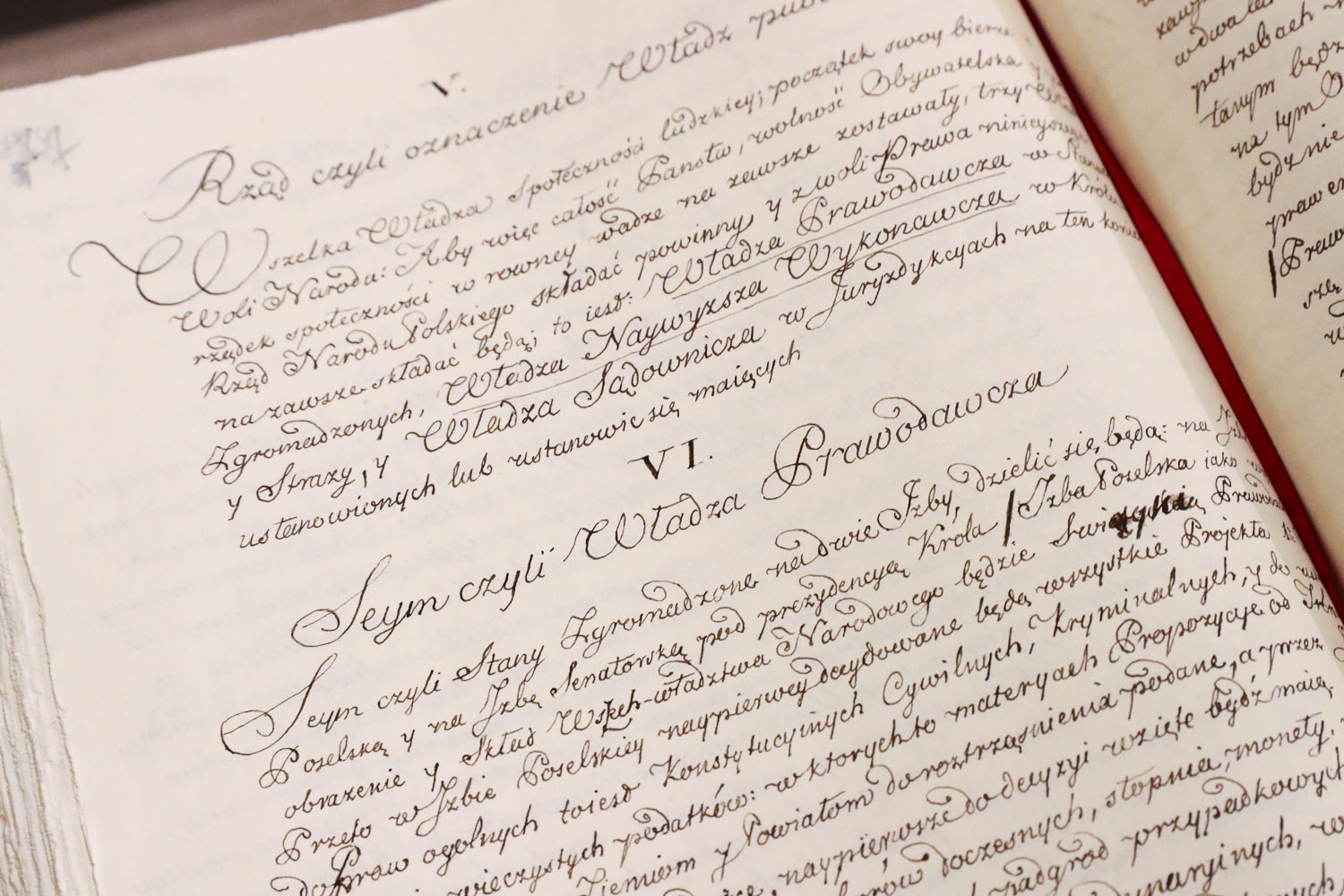 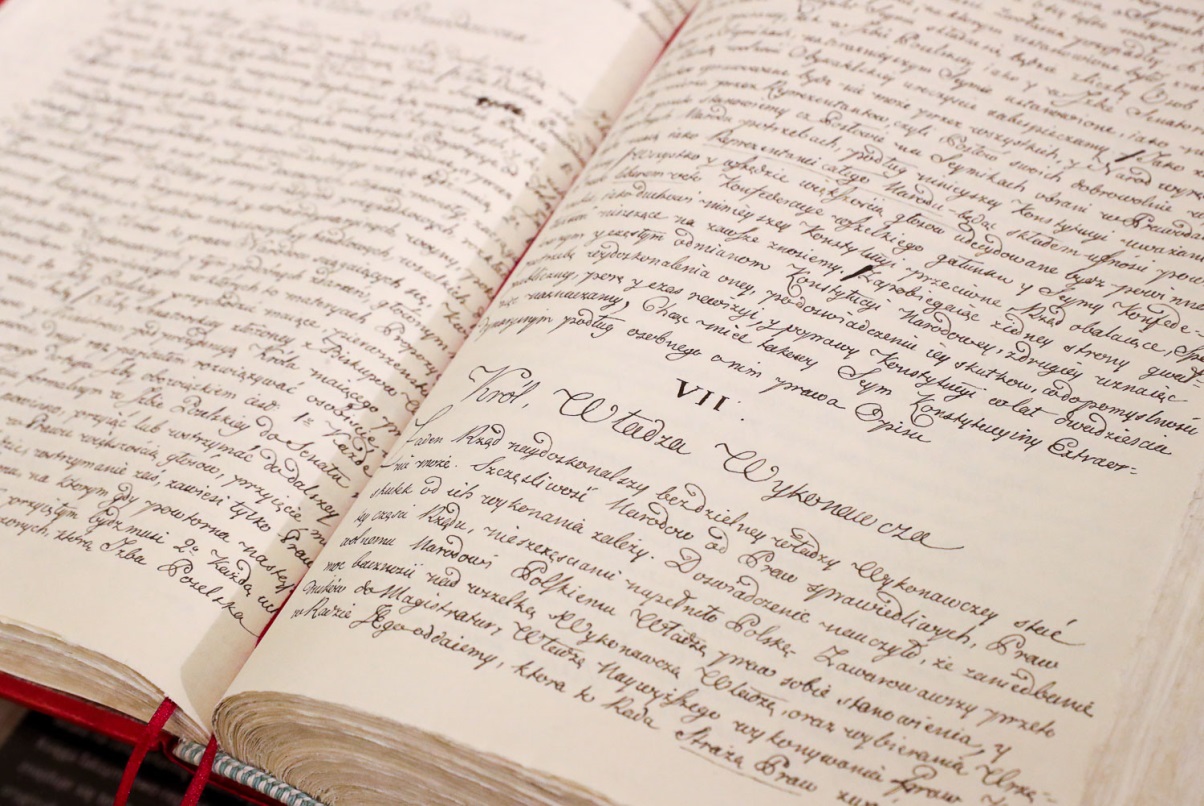 W Pałacu Prezydenckim znajduje się księga, która zawiera rękopis Konstytucji, o wymiarach 40 cm x 25 cm.  Oprawiono ją  w czerwony safian, zdobiony na przedniej i tylnej okładce geometrycznymi bordiurami, wykonanymi w technice tłoku ślepego. Grzbiet ozdobiono złotymi tłoczeniami, a na szyldzikuz czarnej skóry umieszczono złoty tytuł.
księga faksymilowo-reprintowa w Pałacu Prezydenckim
„Konstytucja powinna być ojcowizną narodową, w której lud znajdzie jednocześnie strawę dla ducha i pożywienie dla ciała.”
François Noël Babeuf 
uczestnik Rewolucji Francuskiej, polityk i dziennikarz (1760-1797)
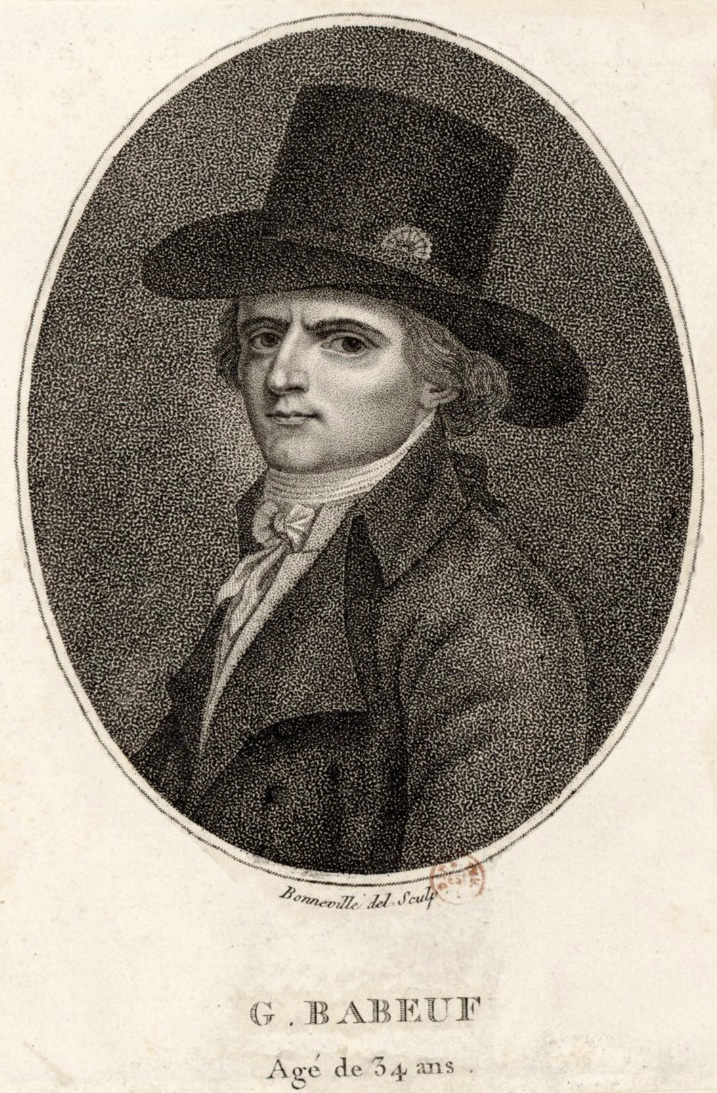 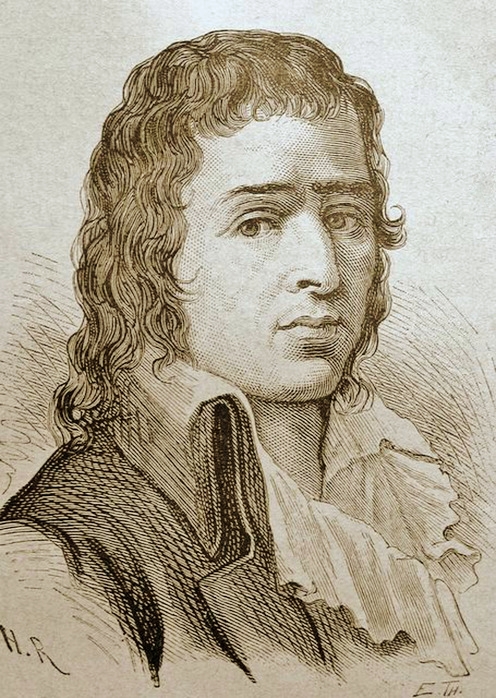 DZIĘKUJEMY ZA UWAGĘ
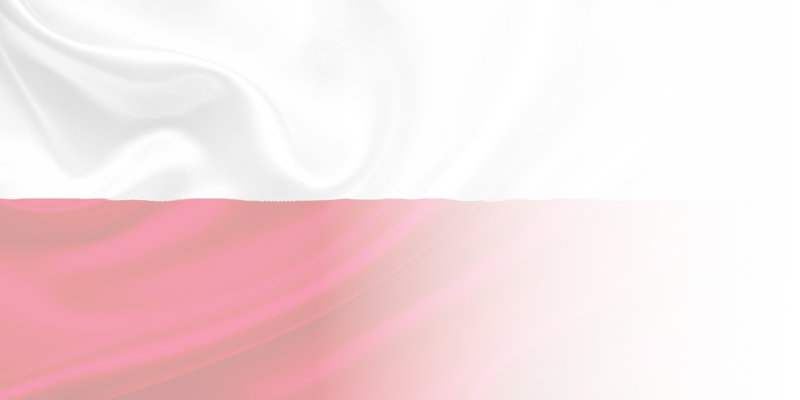 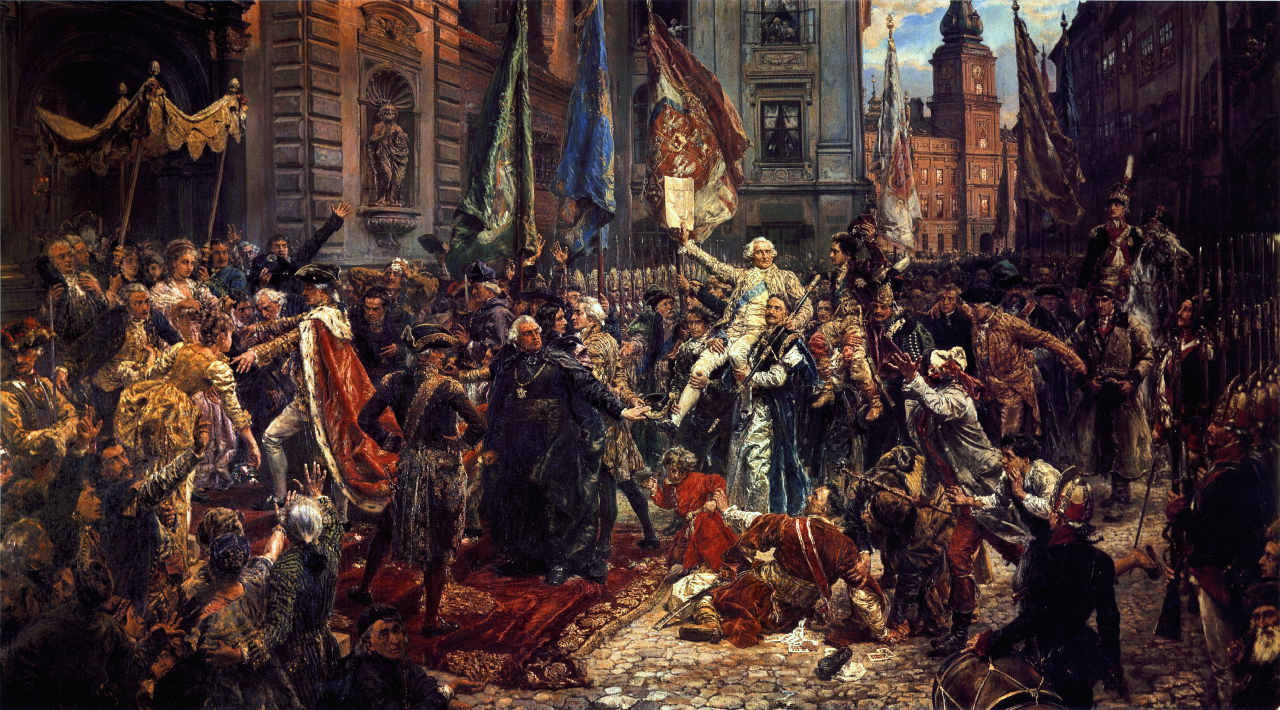 Źródła:
https://pl.wikipedia.org/wiki/Konstytucja_3_maja 
   [dostęp:26.04.2021]
https://pl.wikipedia.org/wiki/%C5%9Awi%C4%99to_Narodowe_Trzeciego_Maja
   [dostęp:26.04.2021]
https://dzieje.pl/aktualnosci/konstytucja-3-maja-najwazniejsza-z-konstytucji
      [dostęp:26.04.2021]
https://dzieje.pl/aktualnosci/100-lat-temu-sejm-ustawodawczy-wprowadzil-swieto-narodowe-3-maja 
      [dostęp:26.04.2021]
http://libr.sejm.gov.pl/tek01/txt/kpol/1791.html[dostęp:26.04.2021
  [dostęp:26.04.2021]
https://www.prezydent.pl/aktualnosci/wydarzenia/art,1393,konstytucja-3-maja-swieto-narodowe.html [dostęp:26.04.2021]